HCMI 3243: Economics of The Firm
BUSN 203: Mon/Wed 9:30 PM – 10:45 AM
Shane Murphy – shane@uconn.edu
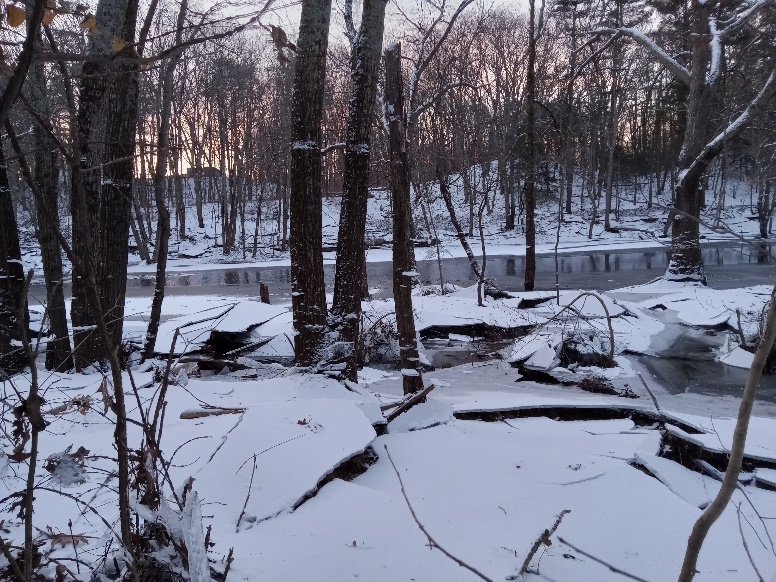 The Spectrum of Competition
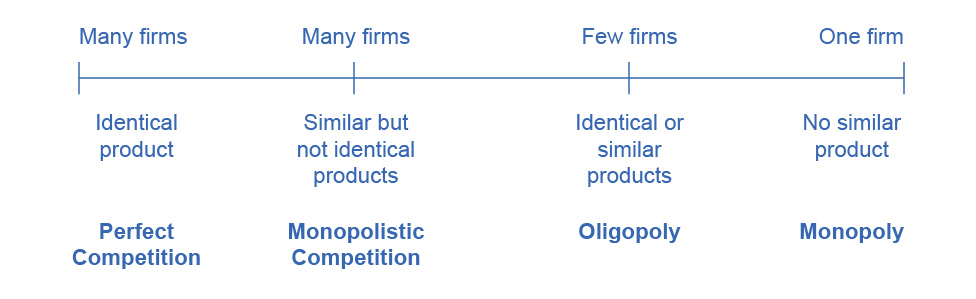 Firms face different competitive situations. 
At one extreme—perfect competition—many firms are all trying to sell identical products. 
At the other extreme—monopoly—only one firm is selling the product, and this firm faces no competition. 
Monopolistic competition is a situation with many firms selling similar, but not identical products. 
Oligopoly is a situation with few firms that sell identical or similar products.
Explicit and Implicit Costs, and Accounting and Economic Profit
Profit = Total Revenue – Total Cost


Revenue - the income a firm generates from selling its products.

Total Revenue = Price × Quantity Sold

Explicit costs - out-of-pocket costs; actual payments. 
Wages, rent, etc.

Implicit costs - the opportunity cost of using resources that the firm already owns. 
Depreciation of goods, materials, and equipment
Types of Profit
Accounting profit -  the difference between dollars brought in and dollars paid out.

Accounting Profit = Total Revenue – Explicit Costs

Economic profit - includes both explicit and implicit costs.

Economic Profit = Total Revenue – Total Costs

Total Costs = Explicit Costs + Implicit Costs
Production
Categories of factors of production (inputs) - resources that firms use to produce their products,: 
Natural Resources (Land and Raw Materials) 
Labor 
Capital 
Technology 
Entrepreneurship


Production function - mathematical equation that tells how much output (Q) a firm can produce with given amounts of the inputs.

Q = f [NR,L, K,t, E]
Inputs
Fixed inputs (K) - factors of production that can’t be easily increased or decreased in a short period of time

Variable inputs (L) - factors of production that a firm can easily increase or decrease in a short period of time


Short-hand form for the production function:

Q = f [L, K]
Short and Long Run Production
Short run - period of time during which at least some factors of production are fixed.


Long run - period of time during which all factors are variable.
Marginal Product
Marginal product (MP) - the additional output of one more worker.




Law of Diminishing Marginal Productivity - general rule that as a firm employs more labor, eventually the amount of additional output produced declines.
General Case of Total Product and Marginal Product Curves
Short-hand form for the production function:
Q = f [L, K]

General case of total product curve.





General case of marginal product curve.
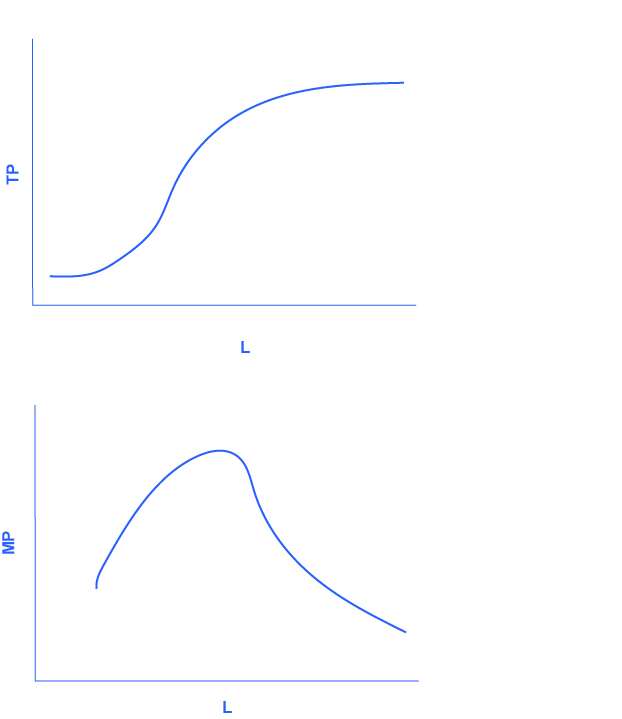 Costs in the Short Run
Factor payments - what the firm pays for the use of the factors of production (aka costs, from the firm’s perspective).
Raw materials prices 
Rent 
Wages and salaries 
Interest and dividends
Profit 

Variable costs - costs of the variable inputs, like labor.

Fixed costs - costs of the fixed inputs, like rent.
Expenditure that a firm must make before production starts 
Do not change in the short run
Do not change regardless of the level of production.

Total cost - the sum of fixed and variable costs of production
Discussion: Give examples from health
Factor payments - what the firm pays for the use of the factors of production


Variable costs - costs of the variable inputs, labor.

Fixed costs - costs of the fixed inputs

Total cost - the sum of fixed and variable costs of production
Costs
Average total cost (ATC) - total cost divided by the quantity of output produced. 
ATC = TC 
          Q
Marginal cost (MC) - the additional cost of producing one more unit of output.
MC = ΔTC 
          ΔQ 

Average variable cost - variable cost divided by quantity of output.
How Output Affects Total Costs
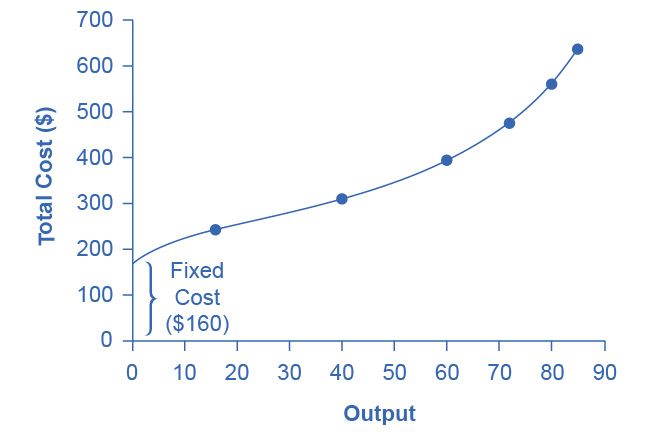 At zero production, the fixed costs of $160 are still present. 

As production increases, variable costs are added to fixed costs, and the total cost is the sum of the two.
Cost Curves
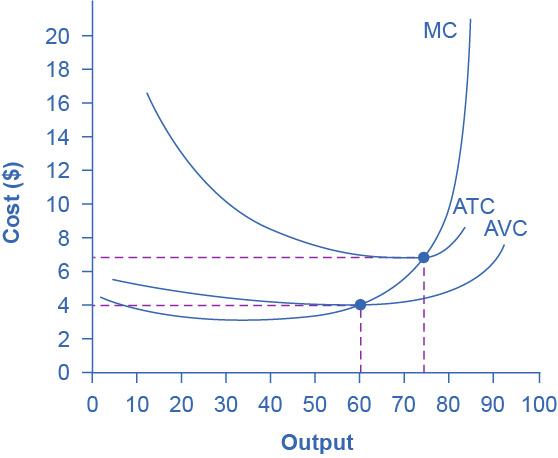 Average total cost (ATC) 
 Typically U-shaped

Average variable cost (AVC) 
Lies below the average total cost curve and
Typically U-shaped or upward-sloping.

Marginal cost (MC) 
Generally upward-sloping
Average Profit
Average Profit or profit margin = price – average cost


If the market price > average cost, then average profit will be positive.

If price is < average cost, then profits will be negative.
Production in the Long Run
In the long run, all factors (including capital) are variable.

Production function is Q = f [L, K]

Because all factors are variable, the long run production function shows the most efficient way of producing any level of output.
Costs in the Long Run
The long run is the period of time when all costs are variable.

Production technologies - alternative methods of combining inputs to produce output

Economies of scale - the situation where, as the quantity of output goes up, the cost per unit goes down.
Economies of Scale
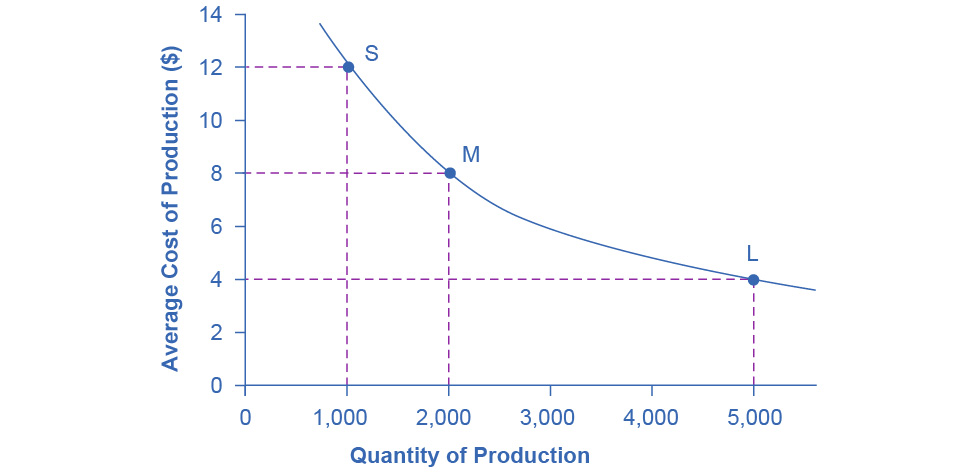 A small factory like S produces 1,000 machines at an average cost of $12 per machine. 
A medium factory like M produces 2,000 machines at a cost of $8 per machine. 
A large factory like L produces 5,000 machines at a cost of $4 per machine. 
Economies of scale exist because the larger scale of production leads to lower average costs.
A Natural Monopoly is an industry which has economies of scale for all relevant levels of Q
Usually arises due to high fixed costs
Shapes of Long-Run Average Cost Curves
Long-run average cost (LRAC) curve - shows the lowest possible average cost of production, allowing all the inputs to production to vary so that the firm is choosing its production technology.

Short-run average cost (SRAC) curves - the average total cost curve in the short term; shows the total of the average fixed costs and the average variable costs.
From Short-Run Average Cost Curves to Long-Run Average Cost Curves
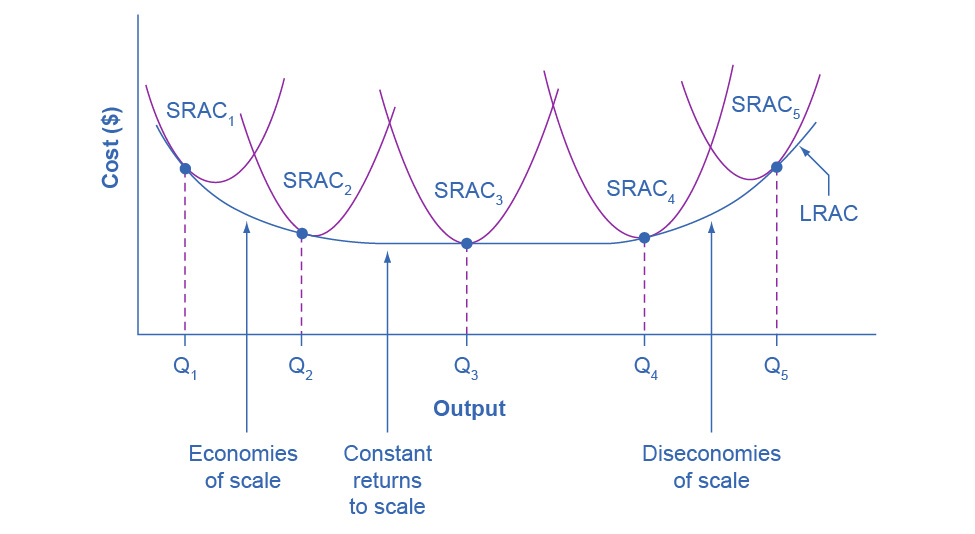 The five different short-run average cost (SRAC) curves each represents a different level of fixed costs, from the low level of fixed costs at SRAC1 to the high level of fixed costs at SRAC5. 
Other SRAC curves, not in the diagram, lie between the ones that are here. 
The long-run average cost (LRAC) curve shows the lowest cost for producing each quantity of output when fixed costs can vary, and so it is formed by the bottom edge of the family of SRAC curves. 
If a firm wished to produce quantity Q3, it would choose the fixed costs associated with SRAC3.
Ranges on the Long-Run Average Cost Curve
Constant returns to scale - when expanding all inputs proportionately does not change the average cost of production.

Diseconomies of scale - the long-run average cost of producing each individual unit increases as total output increases.

A firm or a factory can grow so large that it becomes very difficult to manage or run efficiently.
The Size and Number of Firms in an Industry
The shape of the long-run average cost curve has implications for:

how many firms will compete in an industry
whether the firms in an industry have many different sizes
or if they will tend to be the same size.
The LRAC Curve and the Size and Number of Firms
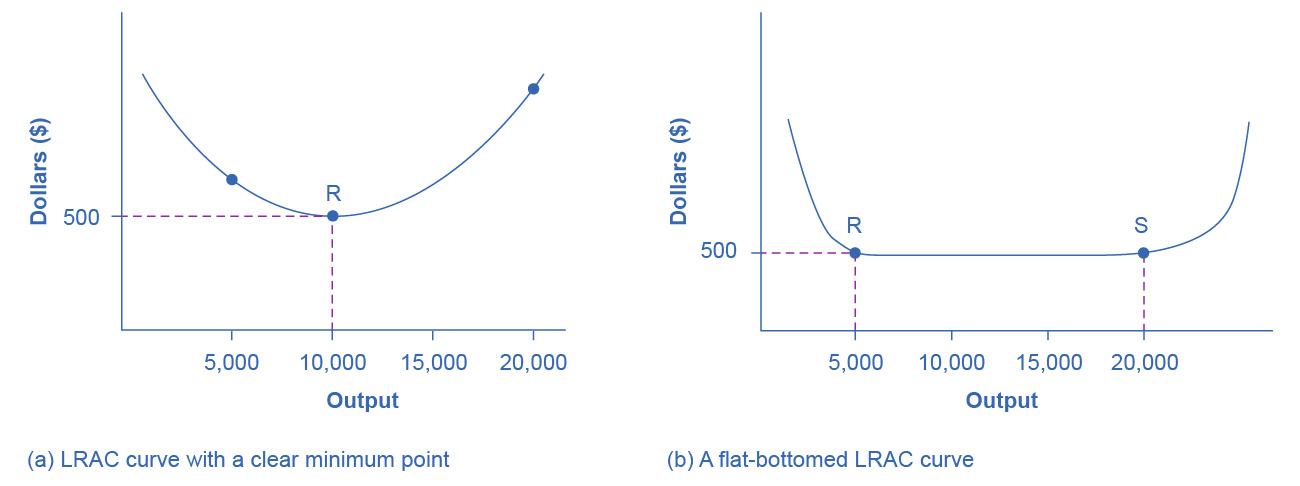 For graph (a):
Low-cost firms will produce at output level R. 
When the LRAC curve has a clear minimum point, then any firm producing a different quantity will have higher costs. 
In this case, a firm producing at a quantity of 10,000 will produce at a lower average cost than a firm producing 5,000 or 20,000 units.
The LRAC Curve and the Size and Number of Firms, Continued
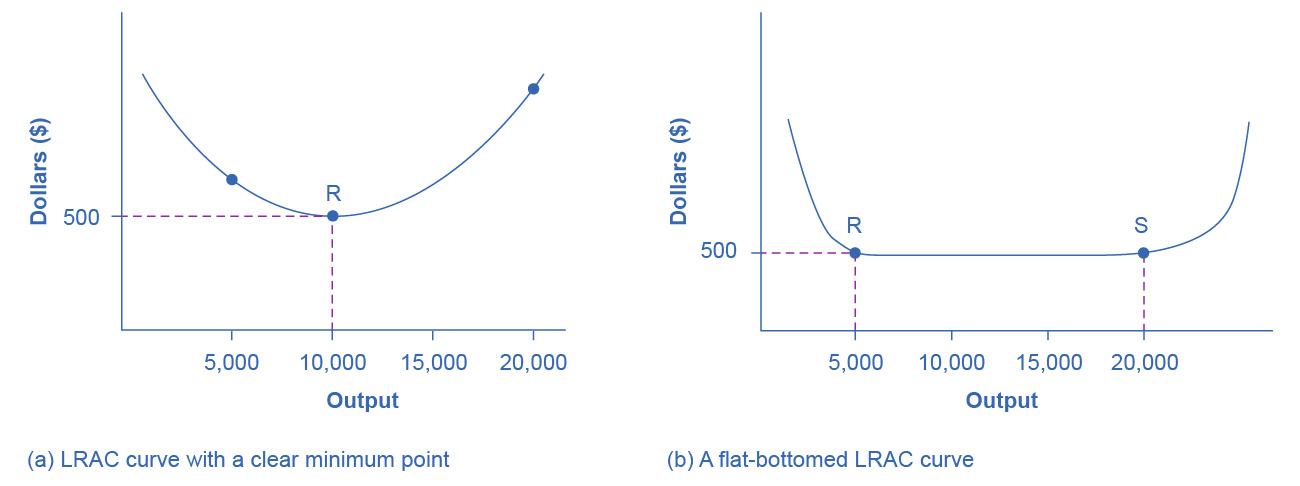 For graph (b):
Low-cost firms will produce between output levels R and S. 
When the LRAC curve has a flat bottom, then firms producing at any quantity along this flat bottom can compete. 
In this case, any firm producing a quantity between 5,000 and 20,000 can compete effectively, 
Firms producing less than 5,000 or more than 20,000 would face higher average costs and be unable to compete.
The Spectrum of Competition
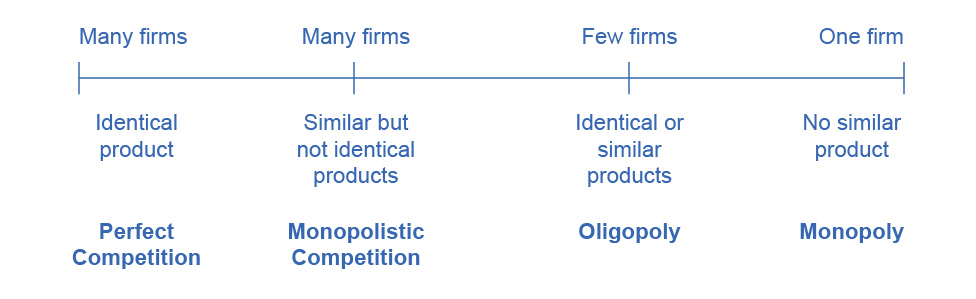 Firms face different competitive situations. 
At one extreme—perfect competition—many firms are all trying to sell identical products. 
At the other extreme—monopoly—only one firm is selling the product, and this firm faces no competition. 
Monopolistic competition is a situation with many firms selling similar, but not identical products. 
Oligopoly is a situation with few firms that sell identical or similar products.
Discussion: Give examples from health care
Perfect Competition:

Oligopoly:

Monopolistic Competition:

Monopoly: